Figure 11. Effect of α, β methylene ATP on nociresponsive area 3a neuron. (Top) Effects of intradermal injection of α, β ...
Cereb Cortex, Volume 19, Issue 2, February 2009, Pages 349–366, https://doi.org/10.1093/cercor/bhn086
The content of this slide may be subject to copyright: please see the slide notes for details.
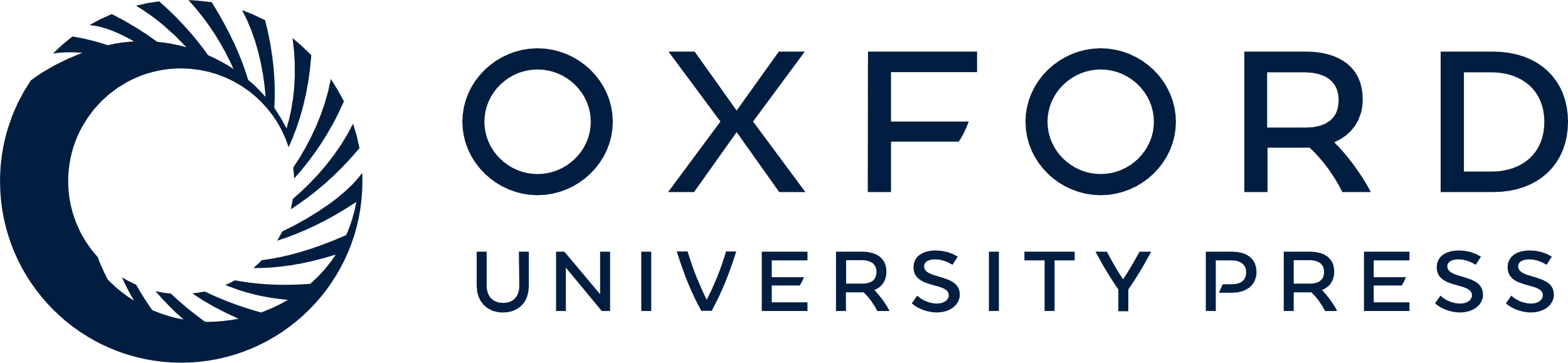 [Speaker Notes: Figure 11. Effect of α, β methylene ATP on nociresponsive area 3a neuron. (Top) Effects of intradermal injection of α, β methylene ATP on spike discharge activity recorded in the absence of intentional stimulation. Note 1) vigorous response that accompanies the injection and persists for ∼10–15 s, and 2) the subsequent irregular and prolonged (>300 s), but relatively minor elevation of MFR. (Middle) Superimposed PSTs showing same area 3a neuron's response to 25 °C skin contact before and 20 min after the injection. (Bottom) ΔPST showing the prominent postinjection elevation of MFR that occurred both during and after 25 °C probe contact with the skin.


Unless provided in the caption above, the following copyright applies to the content of this slide: © The Author 2008. Published by Oxford University Press. All rights reserved. For permissions, please e-mail: journals.permissions@oxfordjournals.org]